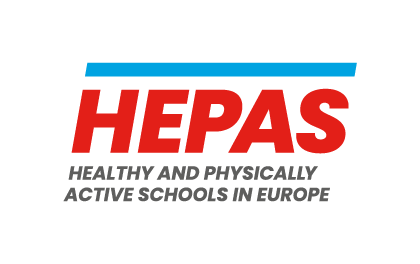 School Sport
School Sport is the structured learning that takes place beyond the curriculum (i.e. in the extended curriculum) within school settings. This is sometimes referred to as out-of-school-hours learning and has the potential to develop and broaden the foundation learning that takes place in physical education.
Your logo
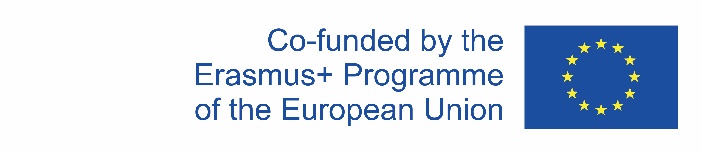 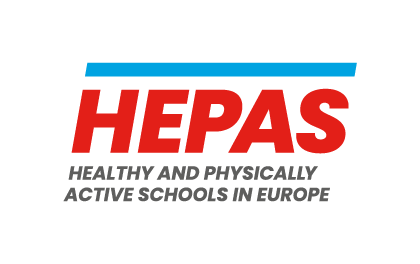 2 Categories of School Sport
We define School Sport as organised, regular sport activities within school delivered (guided) by a teacher or a coach with the primary goal of enhancing pupils’ knowledge, skills and competencies in a selected sport.
We identify 2 categories of School Sport.
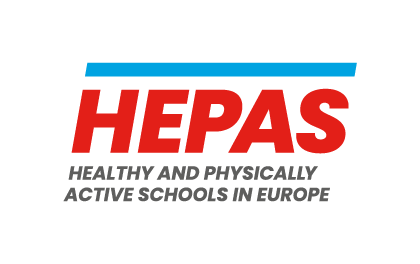 2 Categories of School Sport
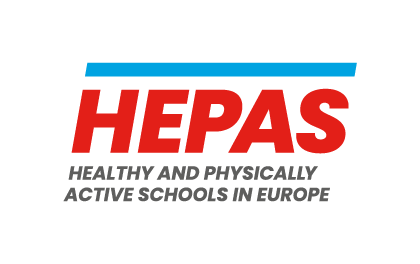 The evidence
School sport is a great way for children to meet recommended levels of moderate to vigorous physical activity (MVPA).
Attention needs to be paid to the needs of girls and overweight students
Both competitive and non-competitive sports can increase MVPA
Non-competitive school sport regularly organised with the definite goal of health enhancing, developing social skills (such as belonging to a group) and fun
MVPA increases especially if played multiple times a week
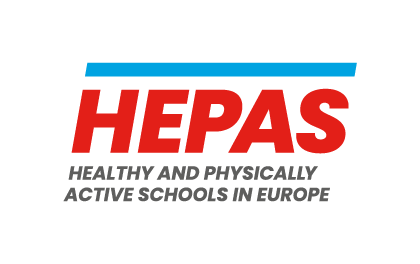 Recommendations
How schools can optimise students’ participation in school sport for their health and wellbeing.
Participation in both competitive and non-competitive sports and physical activities should be included and encouraged in a Healthy and Physically Active School as a non-formal education as a unique source of health-enhancing physical activity, skill development, socializing, and fun.
All students should have regular opportunities to play competitive and/ or non-competitive sport activities, irrespective of their gender and ability.
School and non-school staff should receive professional training and support to help them elevate physical activity levels, maximise time active, and include all students during the sport session
Since an after-school sport program can be organised more flexibly and independently than within curricular regulations, it is worth examining the community connections, including those with sport clubs.